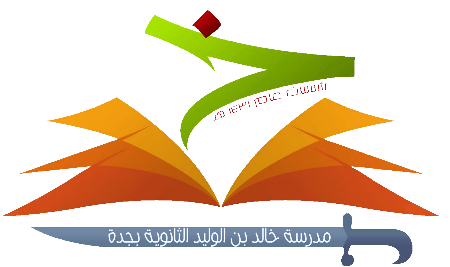 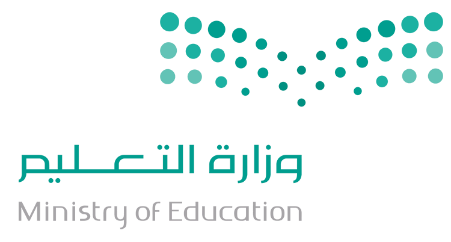 الحديث الثامن عشر 
(استمرار الحسنات بعد الممات)
الوحدة: الثانية
الصفحة: 112
معلم المادة:   أ. أحمد جمعان الغامدي
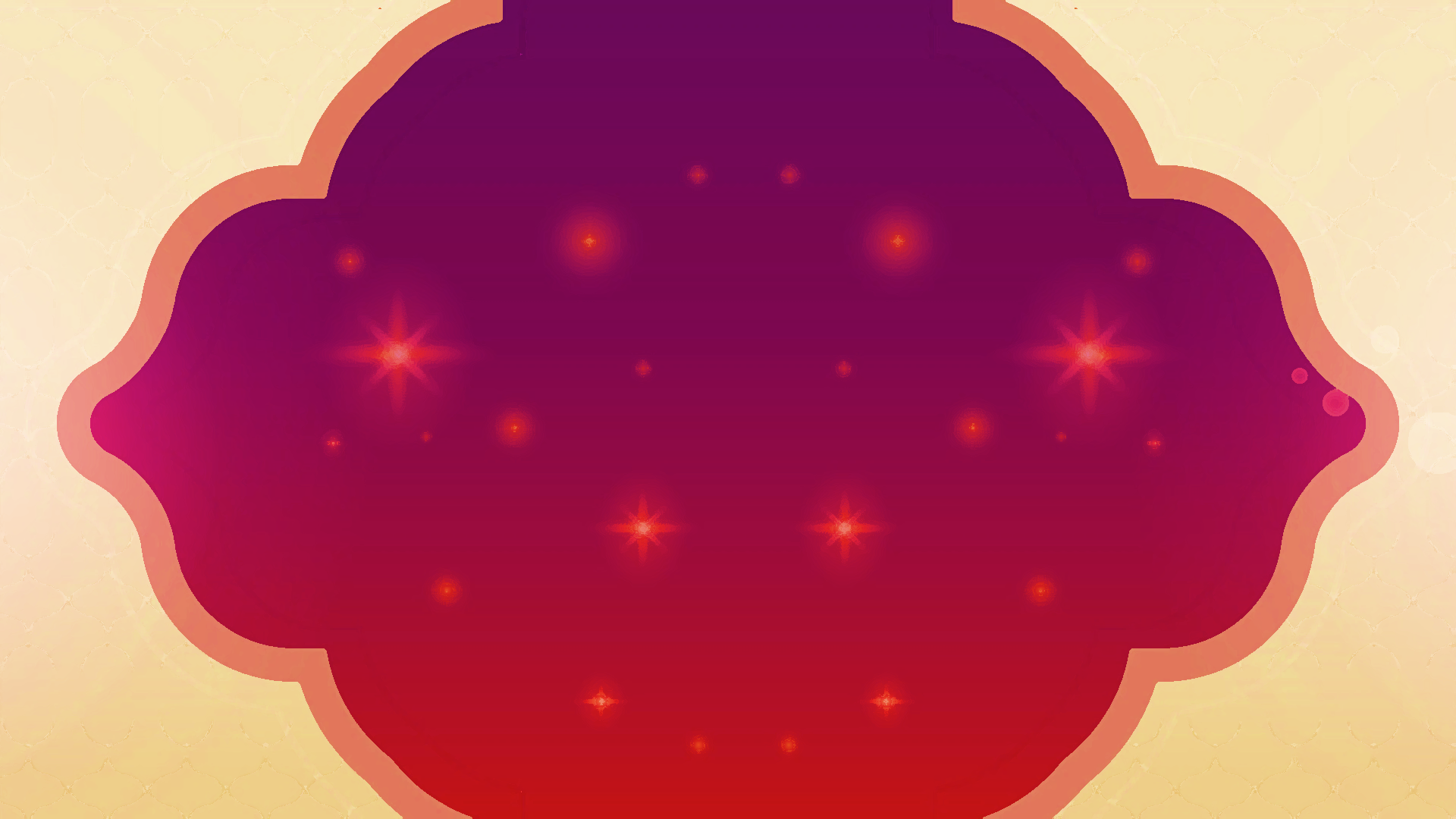 الحديث
الحديث
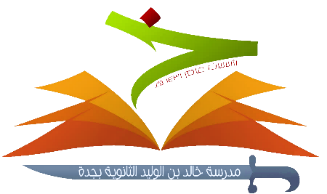 عَنْ أَبِي هُرَيْرَةَ رضي الله عنه أَنَّ النبي ﷺ، قَالَ : (( إِذَا مَاتَ 
الْإِنْسَانُ انْقَطَعَ عَنْهُ عَمَلُهُ إِلَّا مِنْ ثَلَاثَةٍ: إِلَّا مِنْ صَدَقَةٍ جَارِيَةٍ ، 
أَوْ عِلْمٍ يُنْتَفَعُ بِهِ، أَوْ وَلَدٍ صَالِحٍ يَدْعُو لَهُ ))
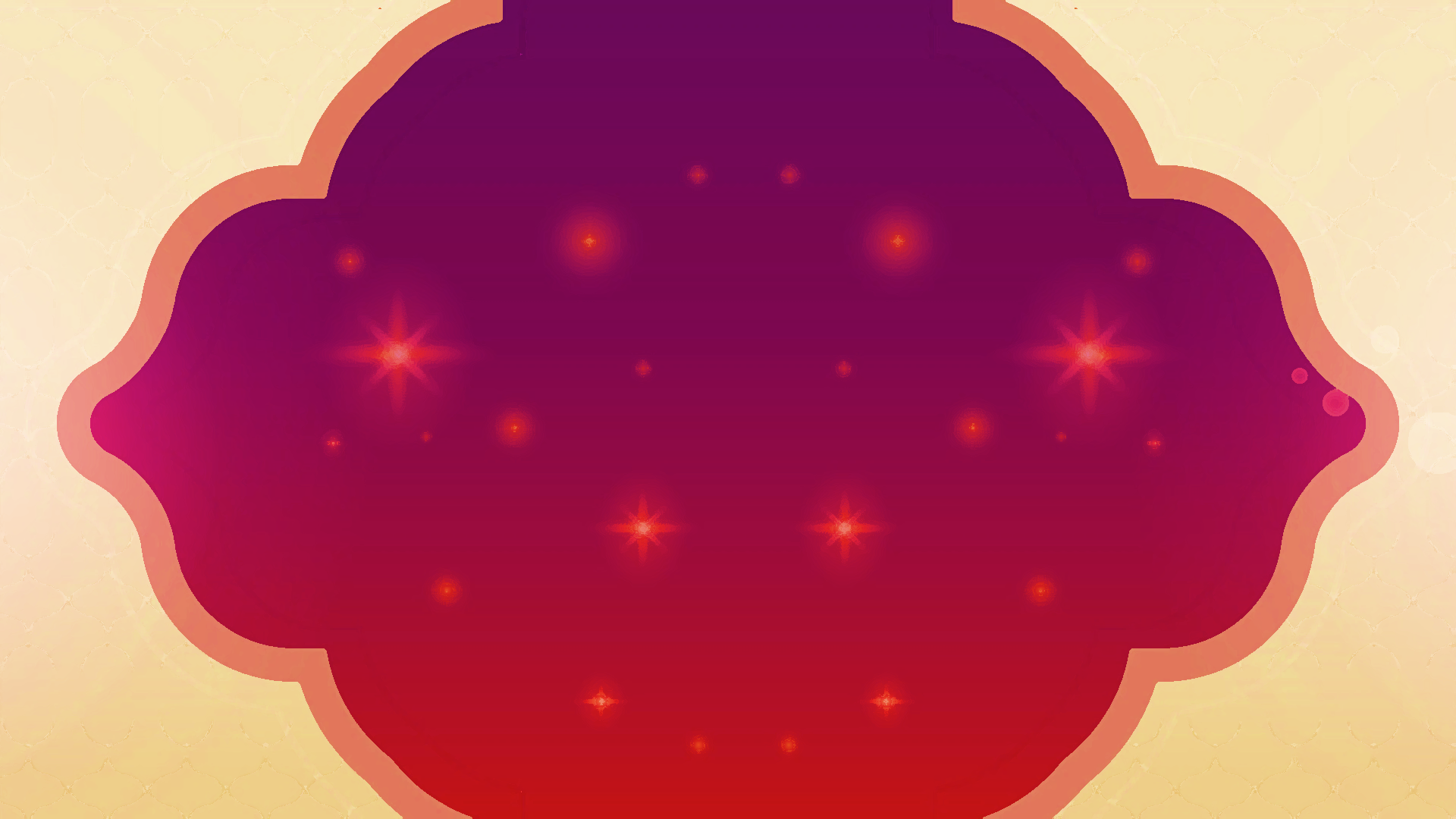 إرشادات الحديث
إرشادات الحديث
من رحمة الله بعباده المؤمنين أن أبقى لهم بعد موتهم من الأعمال ما لا ينقطع ثوابه عنهم, فهو يدر عليهم من الحسنات ما يكفر سيئاتهم ويرفع درجتهم.
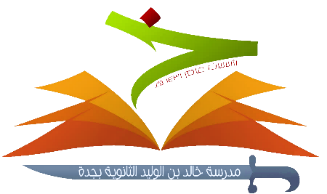 1
2
3
في الحديث حث على الصدقة ويدخل في ذلك: الأوقاف بأنواعها مادام ينتفع الناس, ومهما كانت قيمتها.
دل الحديث على فضل نشر العلم النافع، وهو كل علم مباح ينتفع به الناس, 
سواء أكان عن طريق التعليم المباشر, أم عن طريق تأليف الكتب النافعة ونشرها, ويدخل في ذلك العلم بالمال مثل: طباعة الكتب النافعة وتوزيعها على المنتفعين بها وإجراء الأوقاف عليها.
إرشادات الحديث
في الحديث أهمية الدعاء للوالدين، وانه ينبغي على الولد ان يحرص على الدعاء لوالديه, وهذا الدعاء منه ما هو مباشر من الولد كقوله: رب اغفر لي ولوالدي, رب ارحمهما كما ربياني صغيراً, ومنه ما هو بالتسبب بحيث إذا أحسن الأولاد إلى الناس دعوا لوالديهم.
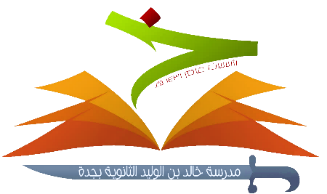 5
4
6
7
في الحديث الحث على حسن تربية الأولاد فهم الذين ينفعون والديهم في الأخرة ومن نفعهم أنهم يدعون لهم.
جاء عن النبي ﷺ ما يوضح هذا الحديث ويبين ما أجمل في, ويفصل أوجه البر التي اشتمل عليها.
في الحديث حث للإنسان على اغتنام فرصة الحياة بعمل الصالحات, لأنه بالموت ينقطع عمله, وأما هذه الأعمال التي يستمر نفعها بعد الموت فالحقيقة أنها من عمل الإنسان في حياته ولكنه يستمر نفعها بعد موته.
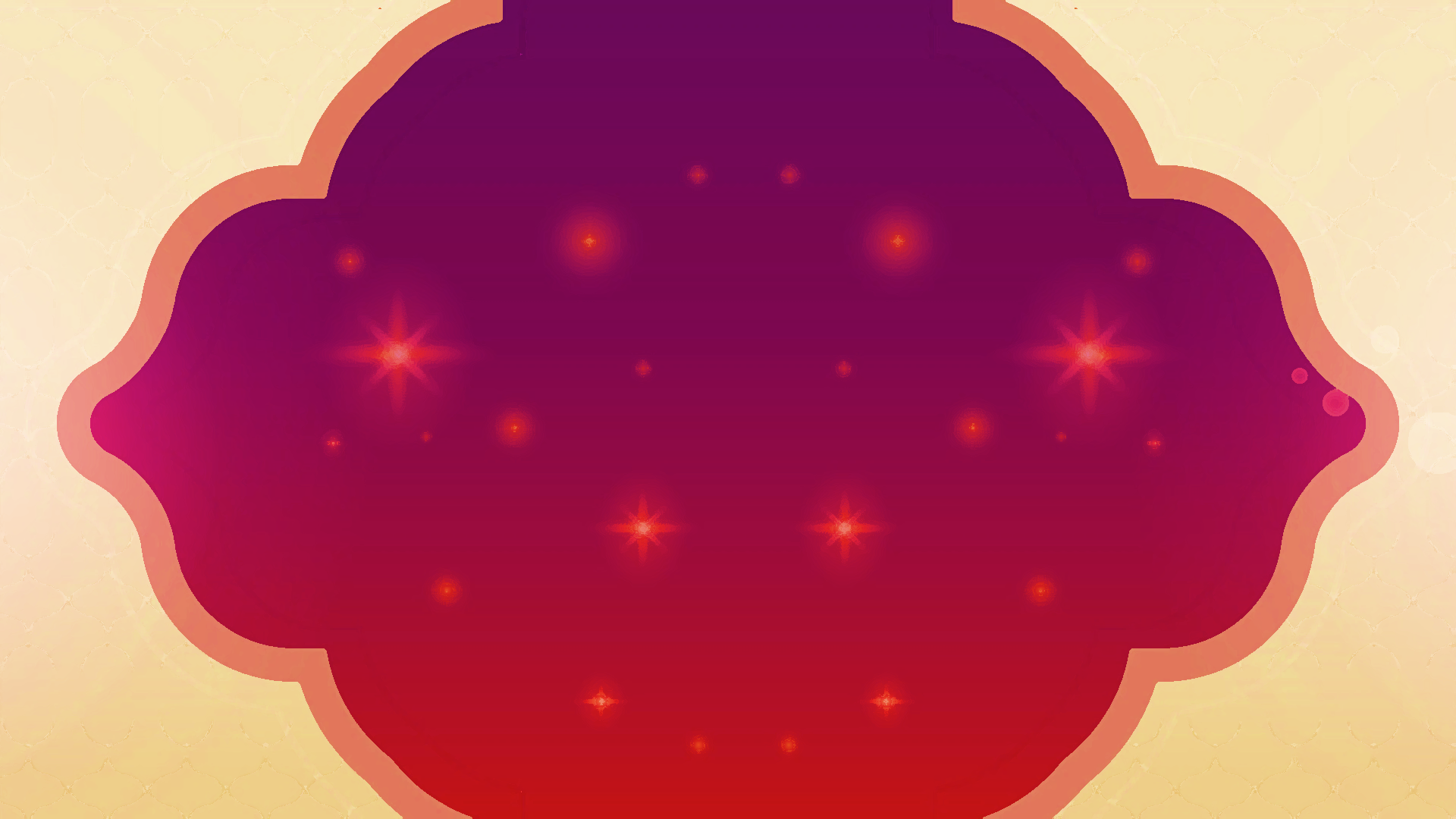 الأنشطة
نشاط (1)
قارن بين هذا الحديث وحديث أنس رضي الله عنه أن النبي صلى الله عليه وسلم قال: يتبع الميت ثلاثة فيرجع اثنان ويبقى معه واحد يتبعه أهله وماله وعمله فيرجع أهله وماله ويبقى عمله.
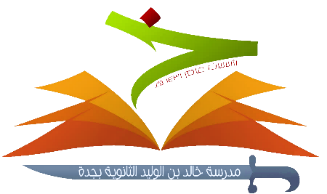 الجواب:
أن العمل الصالح هو الذي ينفع المسلم بعد موته ومنه الصدقة الجارية التي يبقى أجرها مستمر حتى بعد مماته.
نشاط (2)
تعاون مع زملائك في التفكير في مشروع صدقة جارية تشتركون فيها واكتبوا تقريرا مختصرا بذلك؟
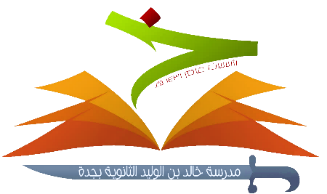 الجواب:
شراء براد ماء يشرب منها الناس.
نشاط (3)
بإمكان كل مسلم المشاركة في نشر العلم بطرق مبتكرة ومتيسرة، اكتب بعض وسائل نشر العلم التي يمكنك المشاركة فيها.
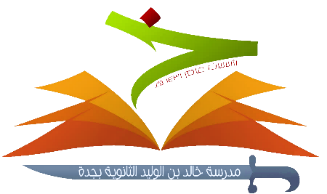 الجواب:
عمل مدونات على شبكة الانترنت.
عمل كتب صغيرة فيها بعض النصائح والدعية.
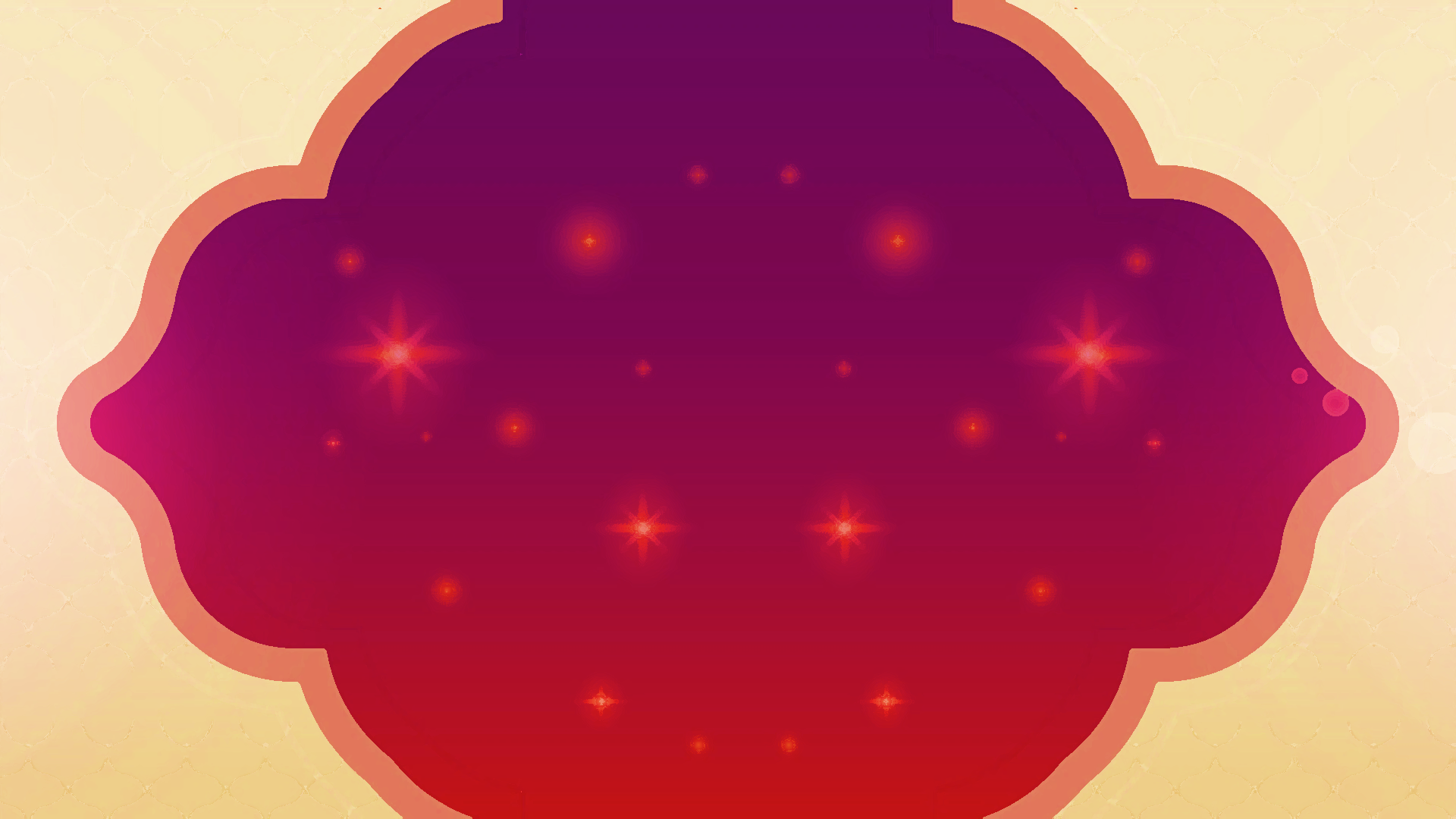 التقويم
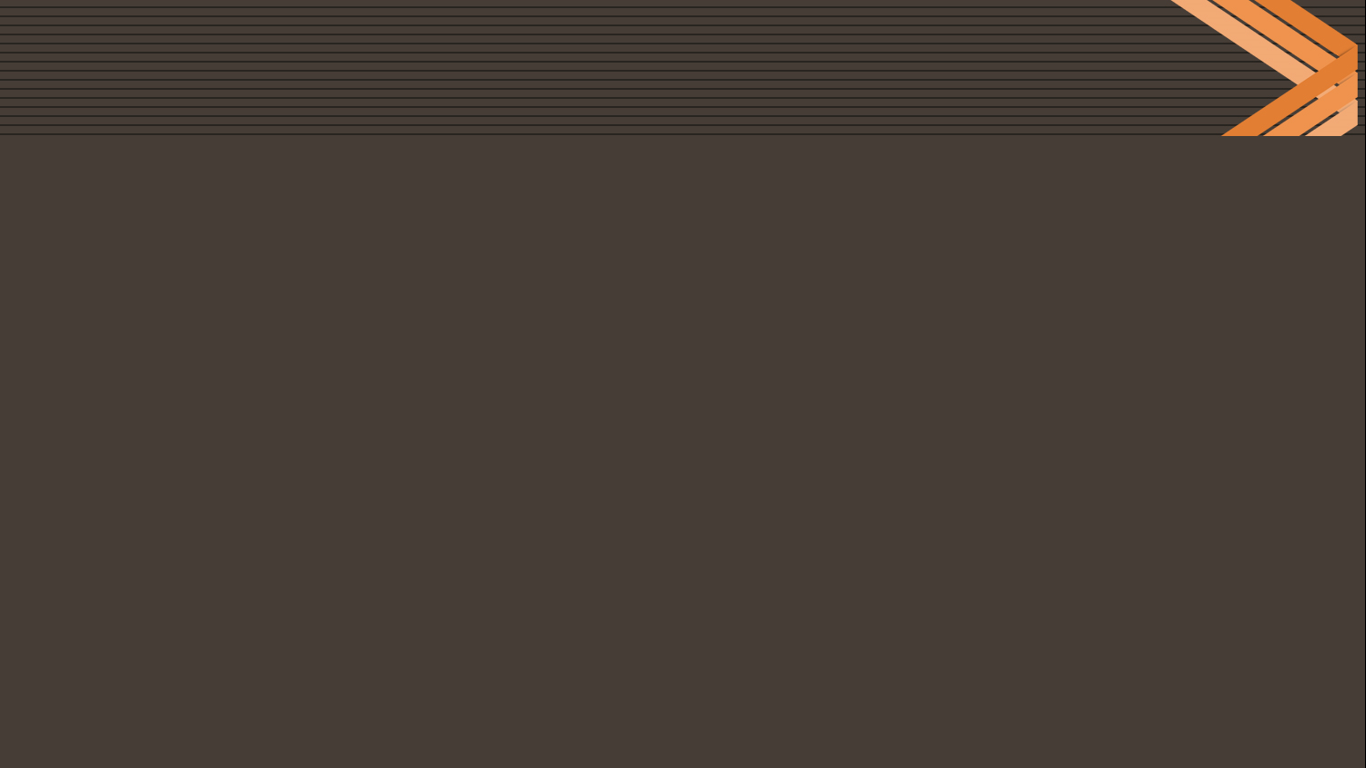 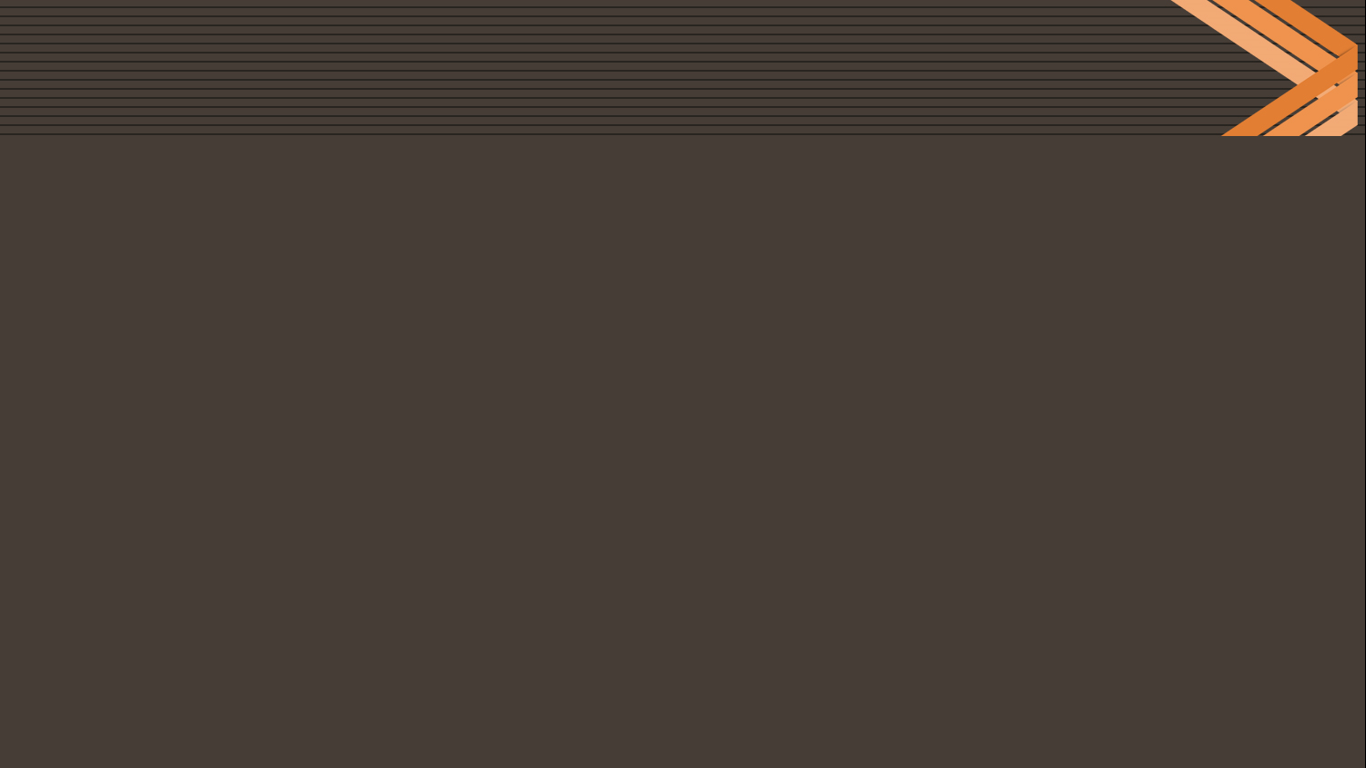 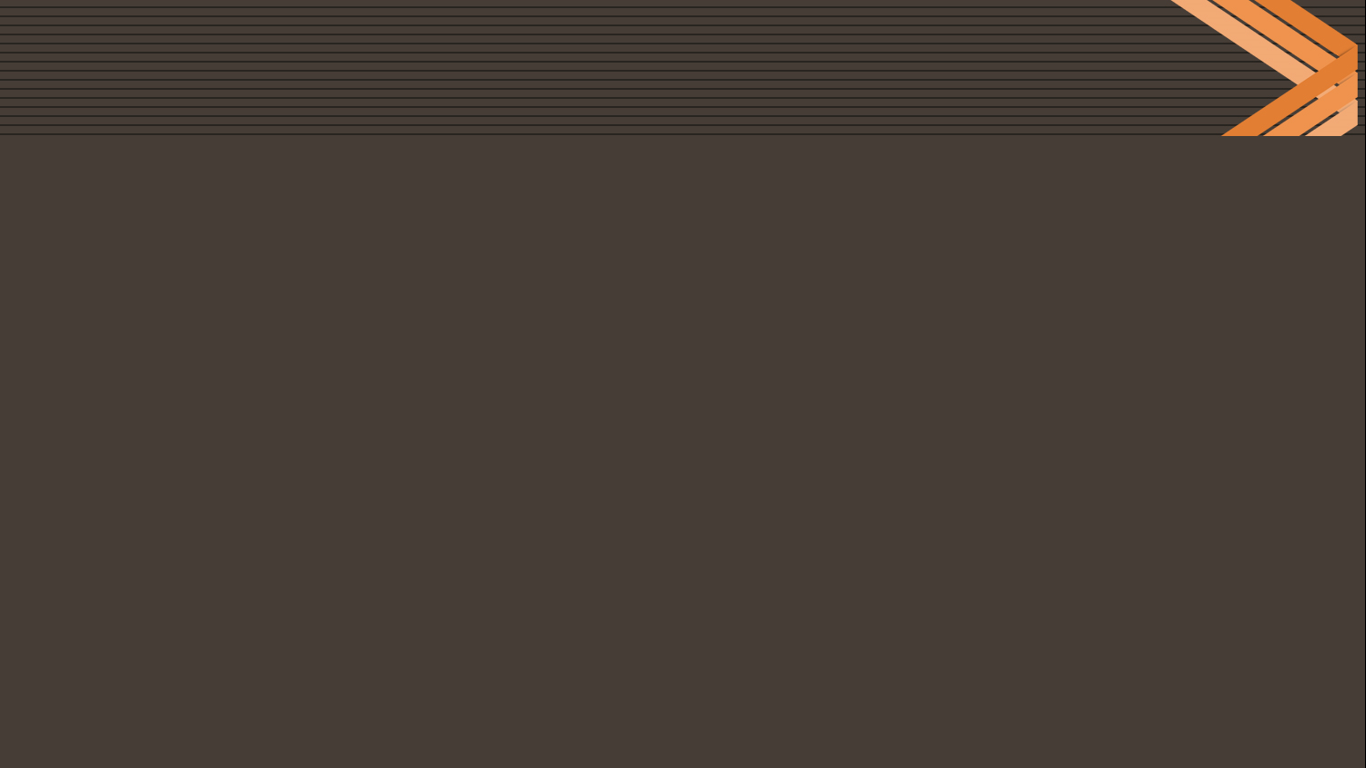 س1/ عدد ثلاثا من صور الصدقة الجارية.
س3/ ما حكم تمني الموت؟ بين دلالة الحديث على ما تذكر.
الأوقاف – حفر الآبار – وضع البرادات
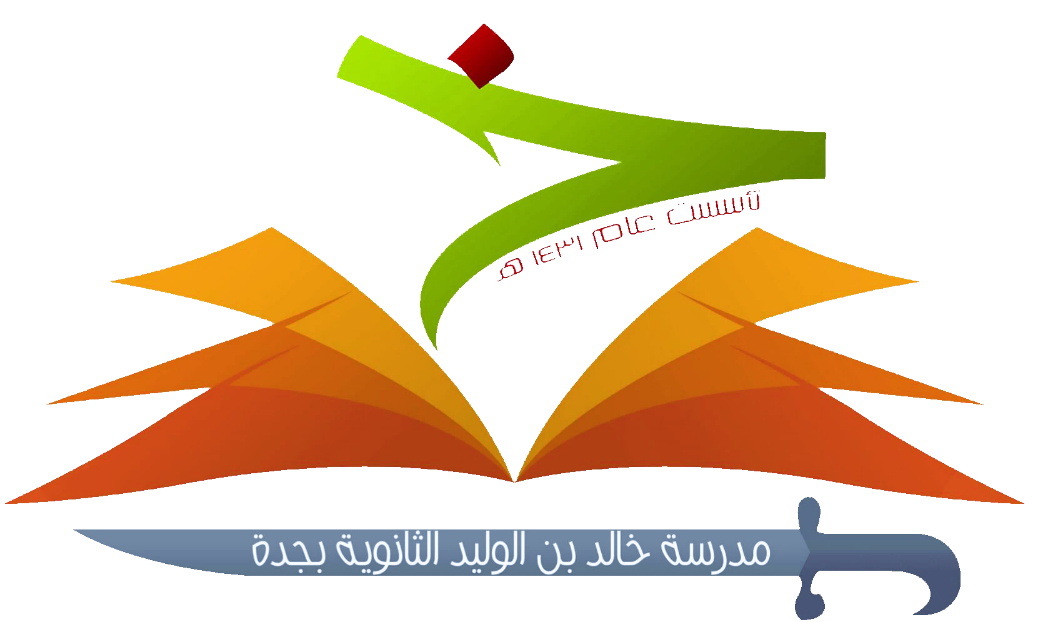 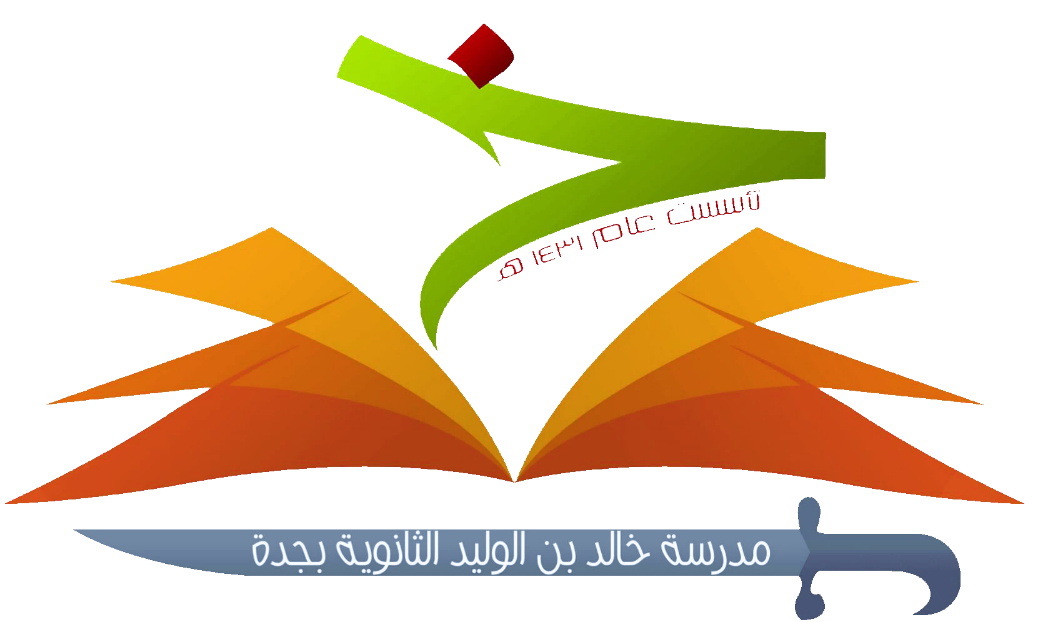 س2/ كيف تستدل بالحديث على فضل ما يلي:
لا يجوز، في قوله صلى الله عليه وسلم (إذا مات الانسان انقطع عنه عمله)
أ‌- بر الوالدين
في قوله صلى الله عليه وسلم (ولد صالح يدعو له).
ب‌- تربية الأبناء
في قوله صلى الله عليه وسلم (ولد صالح يدعو له)
ت‌- نشر العلم.
في قوله صلى الله عليه وسلم (علم ينتفع به)
س4/ استنتج فائدتين من الحديث.
1 - نشر العلم النافع.
2 - التصدق بالصدقة الجارية التي تنفع الانسان بعد موته.
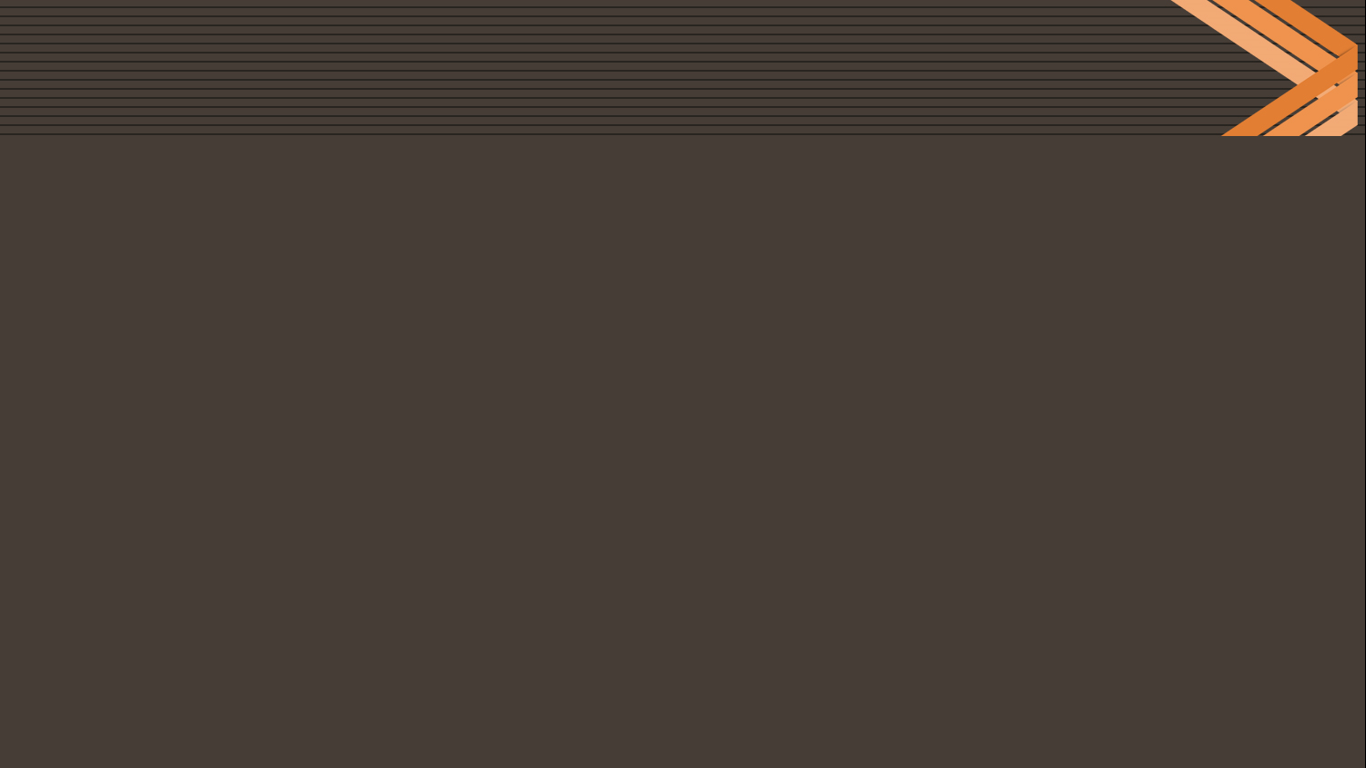 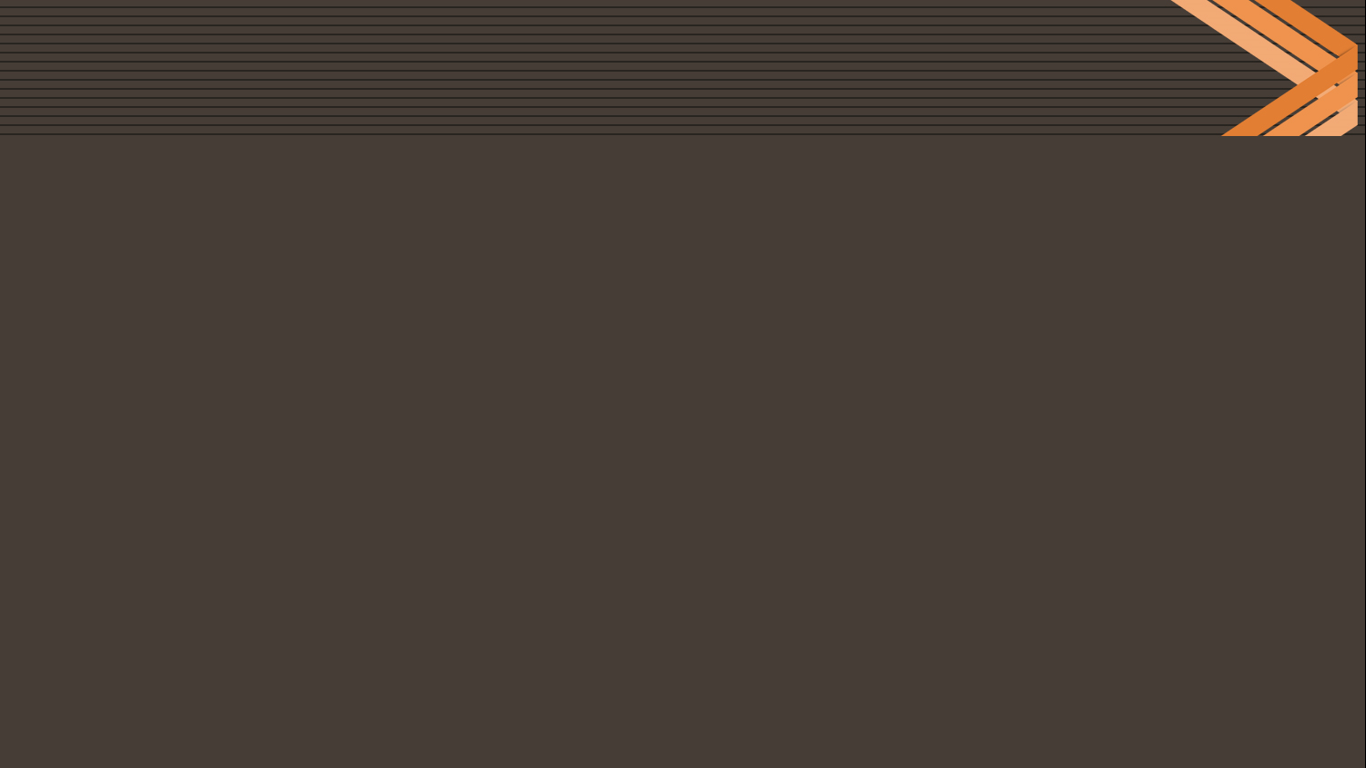 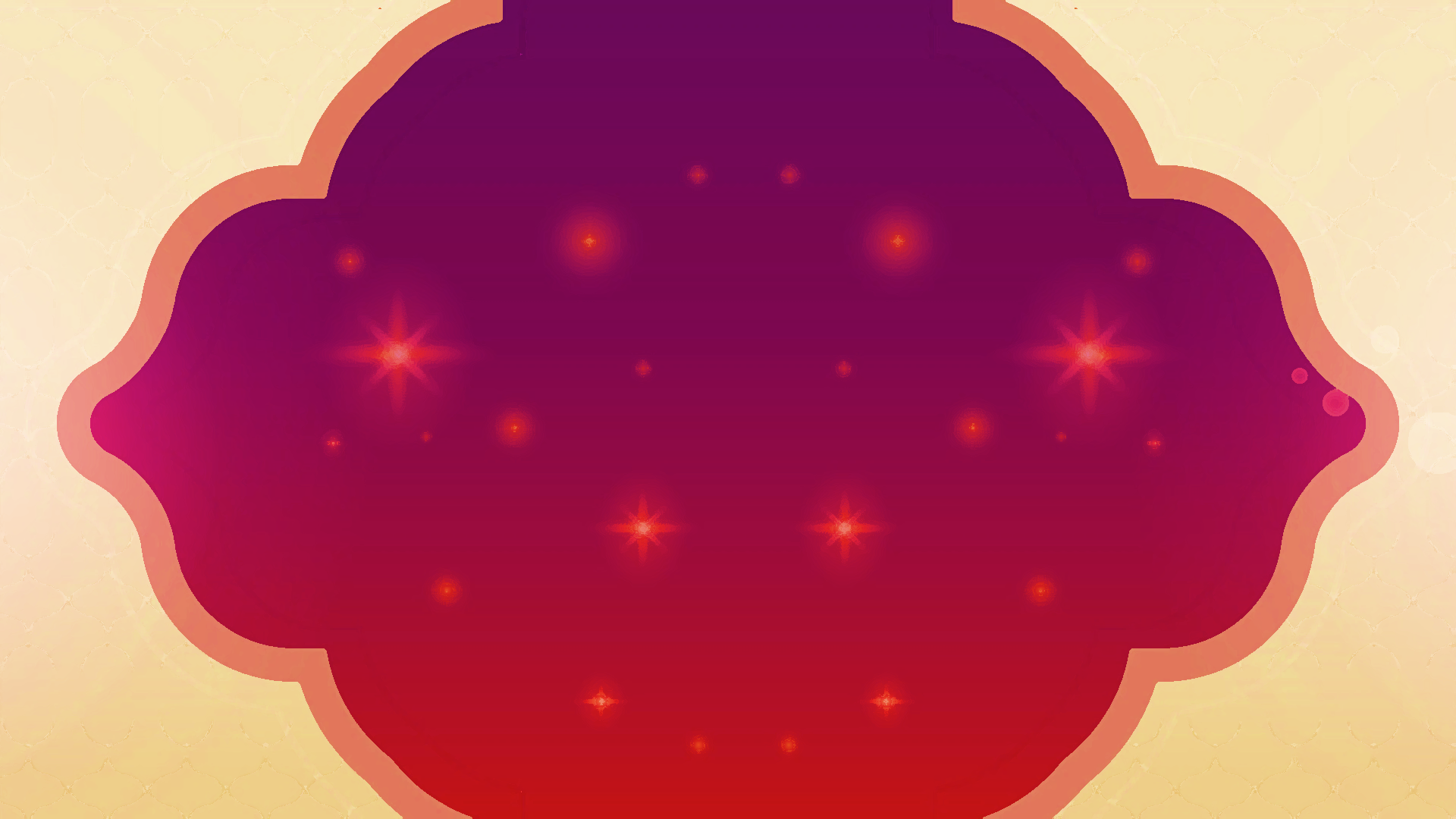 الأسئلة
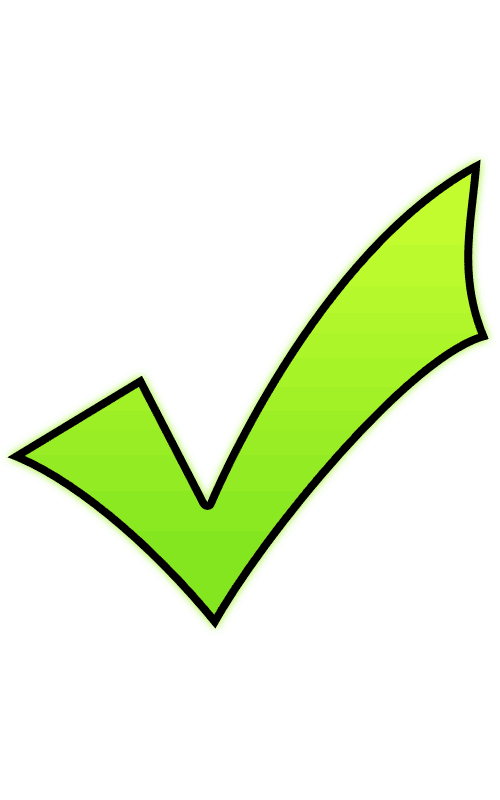 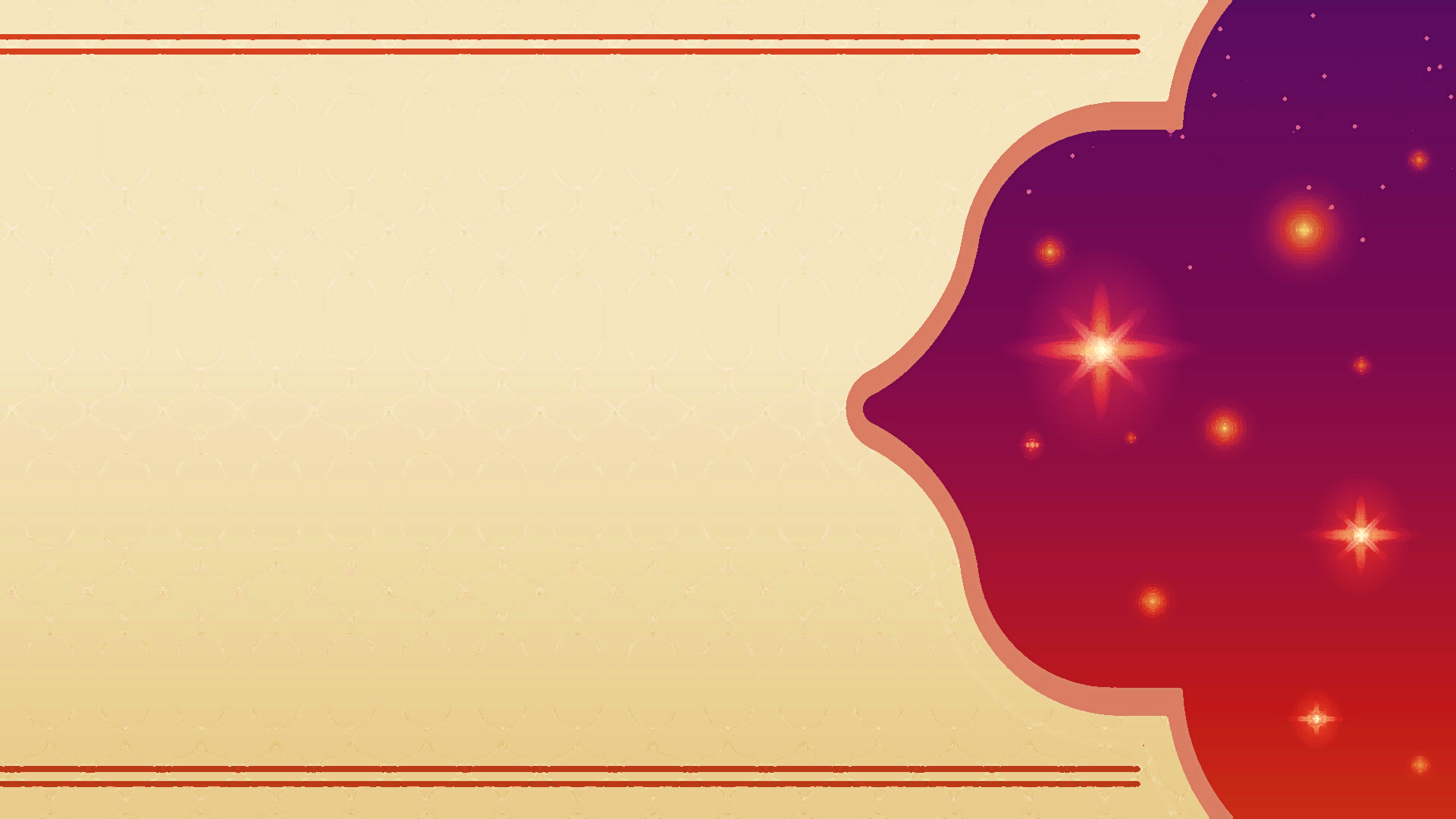 س1/ قَالَ ﷺ: إِذَا مَاتَ الْإِنْسَانُ انْقَطَعَ عَنْهُ عَمَلُهُ إِلَّا مِن ....... ؟
ب- ثلاثة
أ- أربعة
د- ستة
ج- خمسة
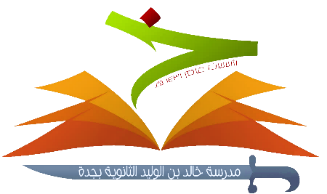 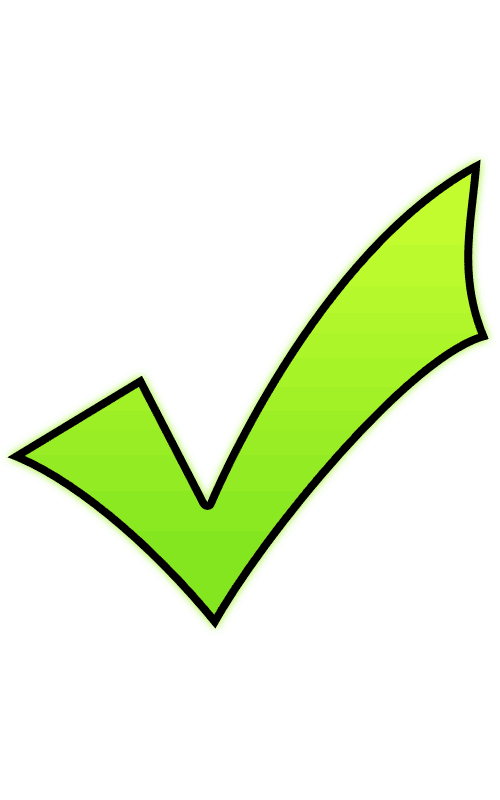 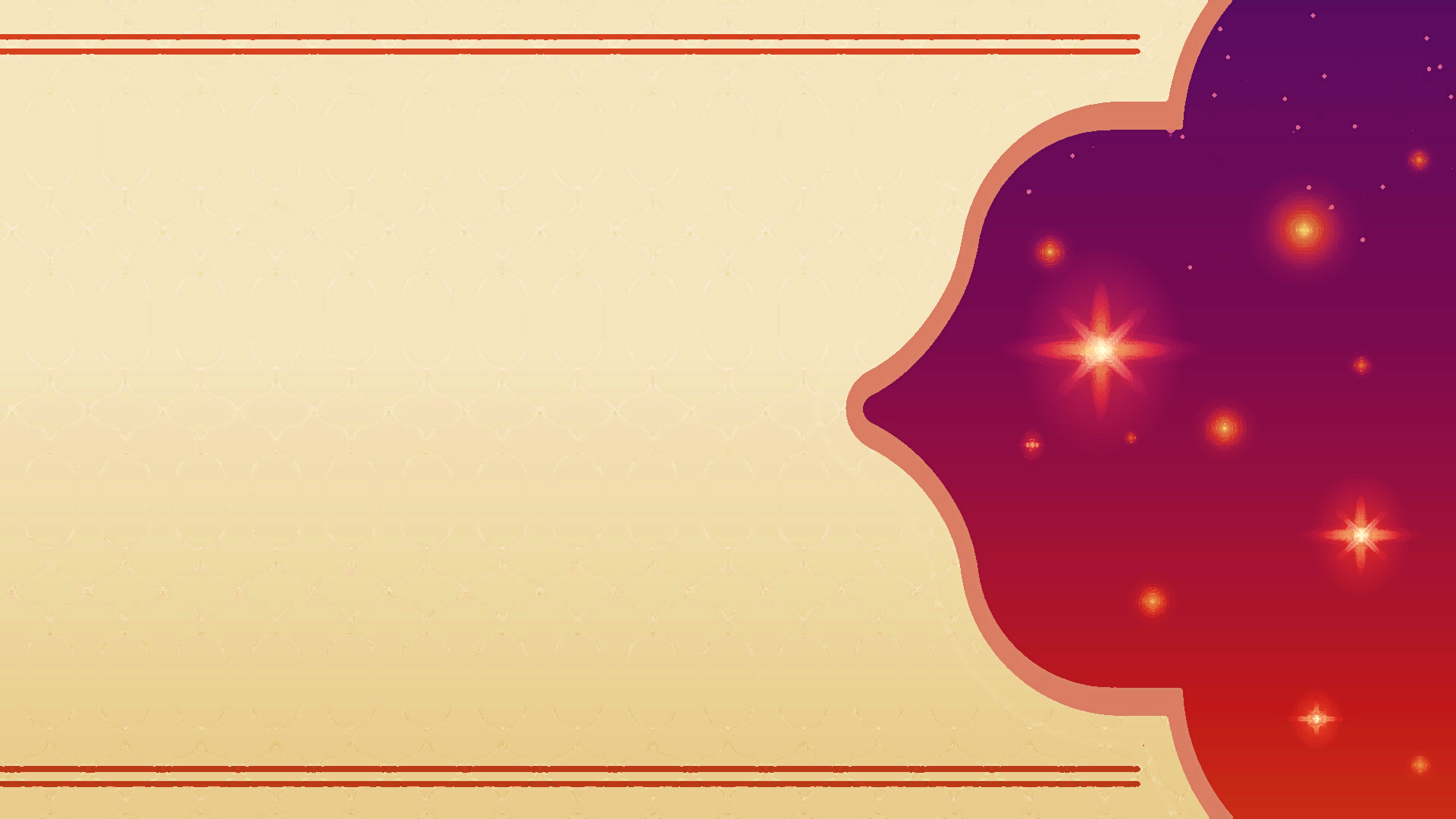 س2/  من رحمة الله بعباده المؤمنين أن أبقى لهم بعد موتهم من الأعمال ما لا ينقطع ثوابه 
عنهم ؟
خطأ
صح
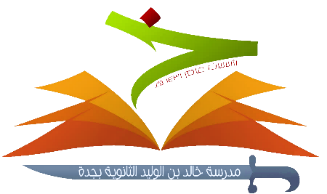 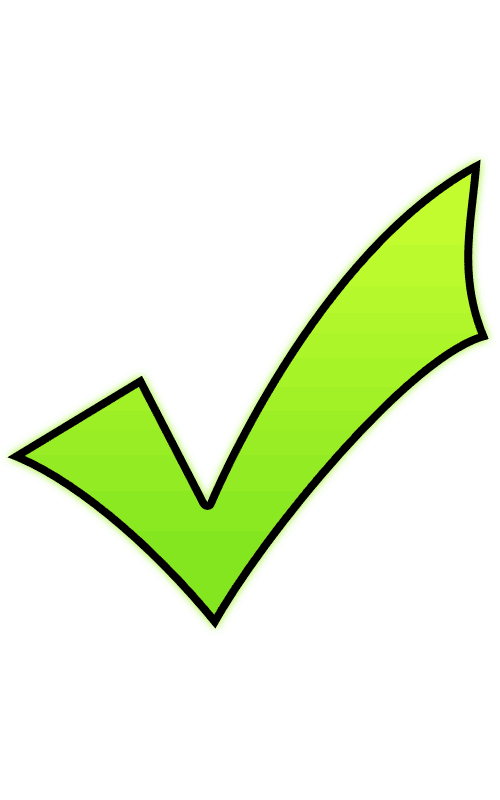 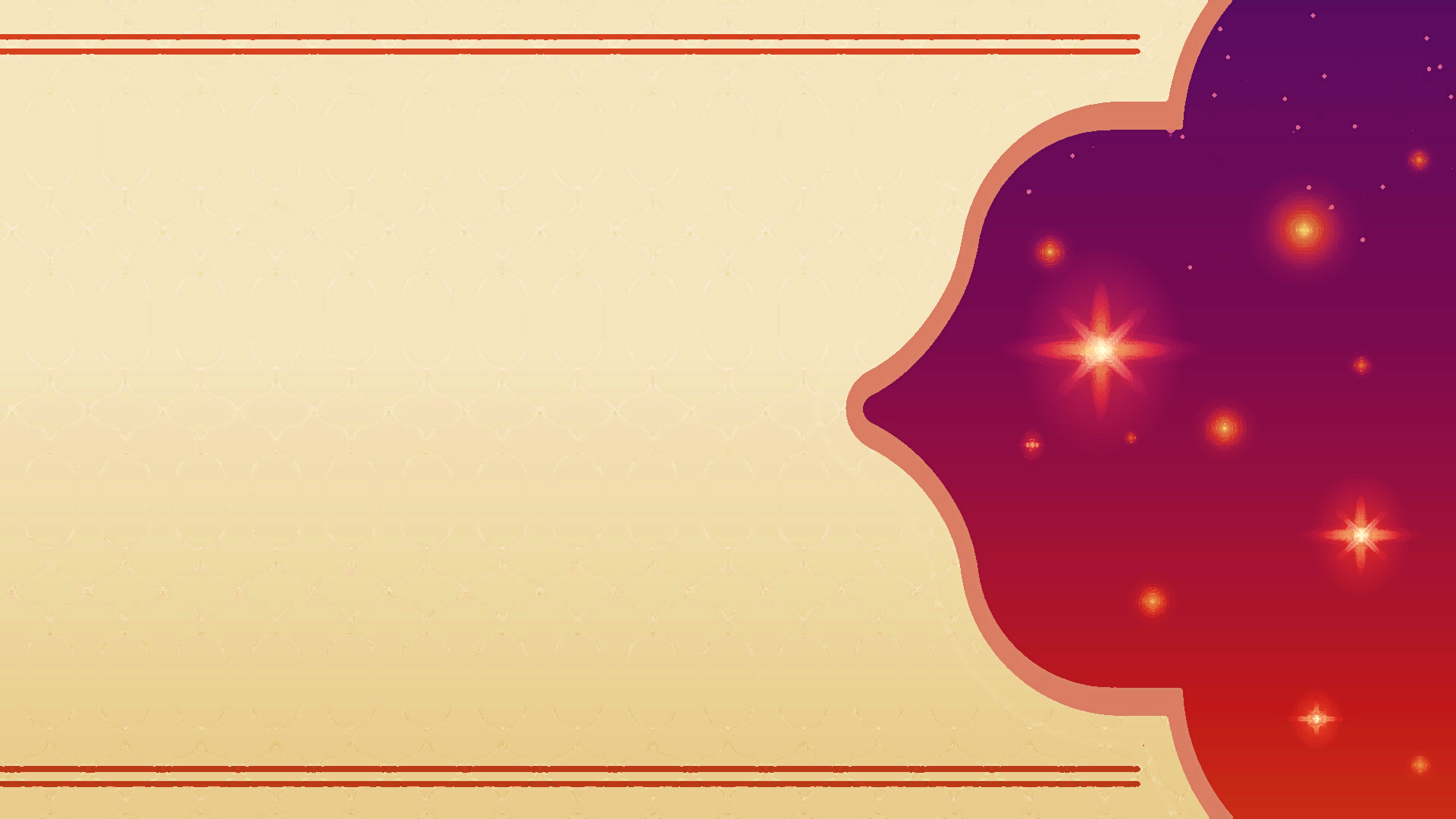 س3/ هو كل علم مباح ينتفع فيه الناس وهو ....... ؟
ب- العلم المباح
أ- العلم الضار
د- العلم المكروه
ج- العلم النافع
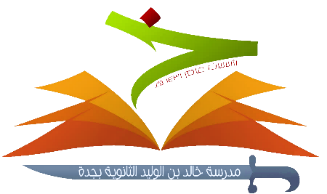 انتهى الدرس
عمل الطالب:
عمل الطالب:
مازن إياد أبوزيد
محمد علي باخشوين
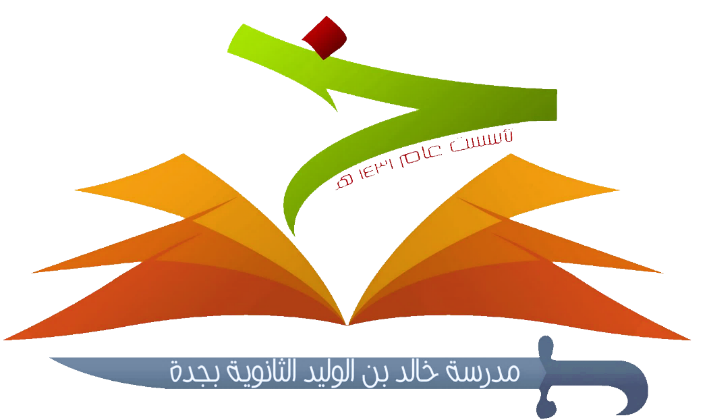 معلم المادة:   أ. أحمد جمعان الغامدي